PRAYER NEWS
9th February 2025
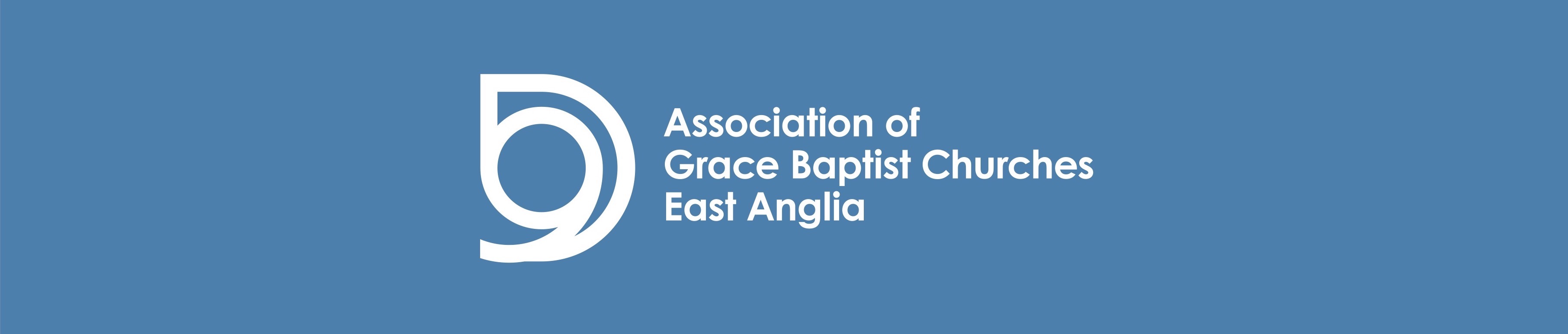 SHEPHERD DRIVE BAPTIST CHURCH
GIVE THANKS FOR
Encouragements from our recent Ladies' conference
Two young people who have asked to be baptised 
Recent growth in our congregation with regular new faces
God's continued financial provision 
PLEASE PRAY FOR
A growing spiritual maturity and likeness to Jesus as a church family
Wisdom in the appointment of a Youth and Families Ministry Leader
Conversions from Christianity Explored courses currently running
A number in the fellowship struggling with serious health issues
Please see the Prayer Newsletter for greater detail
Partnering together to make Christ known